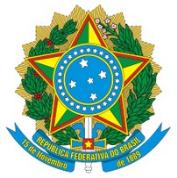 MINISTÉRIO DO DESENVOLVIMENTO, INDÚSTRIA E COMÉRCIO EXTERIOR - MDIC
CONSELHO NACIONAL DAS ZONAS DE PROCESSAMENTO DE EXPORTAÇÃO - CZPE
Secretaria Executiva - SE
A IMPORTÂNCIA DAS ZONAS DE PROCESSAMENTO DE EXPORTAÇÃO (ZPE) NA ECONOMIA BRASILEIRA
THAISE PEREIRA PESSOA DUTRA
Secretária-Executiva do CZPE

SEMINÁRIO: EXPORTAÇÃO DE PRODUTOS E SERVIÇOS PRODUZIDOS NAS ZPE
(Parnaíba/PI - 06/11/2015)
CZPE & SE/CZPE – Apresentação Institucional
CONSELHO NACIONAL DAS ZONAS DE PROCESSAMENTO DE EXPORTAÇÃO - CZPE
Membros:
MDIC
(Presidente)
MF
CC/PR
MMA
MI
MP
Atuação:
Principal Instância Decisória da Política Nacional de ZPE.
Análise das propostas de criação de ZPE. 
(Decisão Final = PR)
Aprovação de projetos industriais a serem implantados em ZPE.
Outros
Exemplos
Secretaria-Executiva 
do CZPE
(SE/CZPE)
Órgão de apoio técnico e administrativo ao CZPE.
Análises técnicas, Pareceres, etc.
Acompanhamento do cumprimento das deliberações.
Apoio administrativo.
Importância das ZPE – Desafio Estrutural da Economia Brasileira
Dados
2014
31º Exportador Mundial de Serviços (Fonte: MIDC)
25º Exportador Mundial de Bens 
(Fonte: MDIC)
7º 
Economia Mundial (Fonte: FMI)
Integração com a Economia Mundial
Desafio
Aproveitamento do potencial da Economia
ZPE
CADEIAS GLOBAIS DE VALOR
Potencial de Contribuição das ZPE
Regime Brasileiro de ZPE
COMPETITIVIDADE
INCENTIVOS TRIBUTÁRIOS
MEDIDAS DE FACILITAÇÃO P/ OPERAÇÕES DE COMÉRCIO EXTERIOR
SEGURANÇA JURÍDICA DE 
LONGO PRAZO
(20 ANOS)
Fatores Chave de Competitividade da Indústria
(Fonte: CNI)
EDUCAÇÃO
AMBIENTE
Macroeconômico
Eficiência do Estado;
Segurança Jurídica e Burocracia; e
Desenvolvimento de Mercado.
CUSTOS
Tributação;
Financiamento;
Relações de Trabalho;
Infraestrutura.
INOVAÇÃO 
& 
PRODUTIVIDADE
Radiografia do Comércio Exterior Brasileiro
(Fonte: AEB)
Dependência da Exportação de Commodities.
Precificação Exógena desses produtos.
Redução do Número de Empresas Exportadoras e Aumento das Importadoras
Elevado Custo Brasil
4
ZPE – Experiência Internacional
Ampla
Utilização
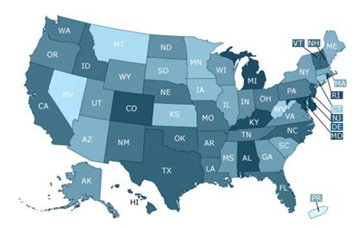 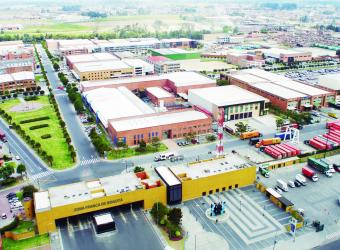 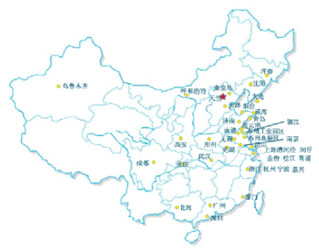 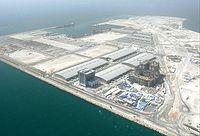 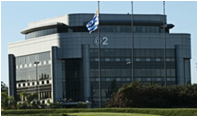 FTZ/EUA
ZF -Bogotá
Dubai
China
Uruguai
Existem no mundo cerca de 3 mil ZPE e recintos congêneres, que geram 3 milhões de empregos. (Organização Internacional do Trabalho – OIT)
Modelos
Diversificados
(Exemplos)
Áreas específicas e segregadas sobre controle do Estado.
 Exportação de produtos de menor valor agregado.











Comlla EPZ (Bangladesh)
Áreas especiais designadas para recepção de investimentos.
 Atividades econômicas variadas. 





Shenzen/ China - 1980





Shenzen/China – Hoje
Centros de atividade econômica diversificada;
 Operações de logísitica e apoio às ao comércio e aos investimentos internacionais. 





Dubai





Cingapura
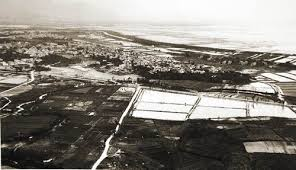 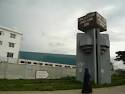 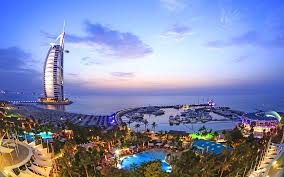 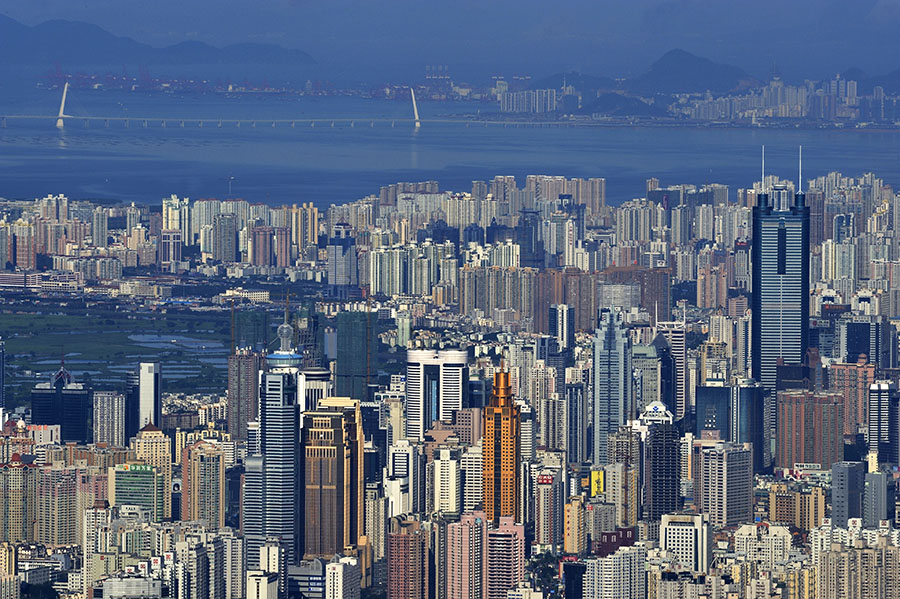 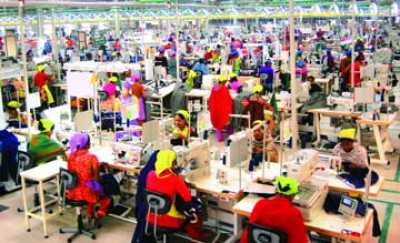 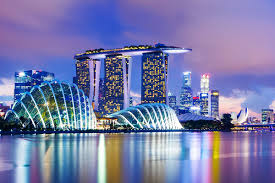 Atração/ facilitação de investimentos (regras de investimento, comércio, controle alfadengário, etc).
Características Comuns
Áreas geográficas específicas no interior das fronteiras nacionais dos países.
Regras de negócios diferentes daquelas vigentes para as demais partes do território nacional.
Experiência Internacional - Tendências
SERVIÇOS
PROCESSO PRODUTIVO INDUSTRIAL
SERVITIZAÇÃO
INTEGRAÇÃO CRESCENTE
SERVIÇOS
PRODUTIVIDADE
COMPETITIVIDADE
GERAÇÃO DE EMPREGO
+
RENDA
ZPE
SERVIÇOS
U
Situação Atual e Perspectivas
Situação Atual
Agregação de Valor na Produção Primária voltada para Exportação
(Foco)
Início da Efetiva Operação do Regime nas ZPE de Pecém/CE, Parnaíba/PI, e Acre/AC.
Maior nível de interesse do regime por parte do setor privado.
Perspectivas
Plano Nacional de Exportações - PNE
Comércio Exterior como indutor de 
Competitividade
Modernização/ aprimoramento do regime brasileiro de ZPE.
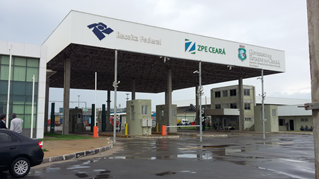 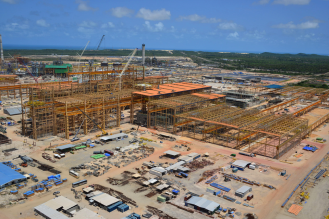 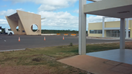 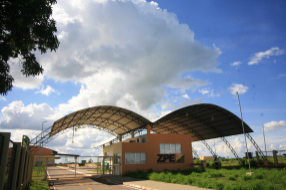 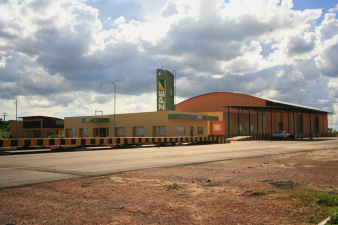 ZPE da Parnaíba/PI
ZPE do Acre/AC
ZPE do Pecém/CE
CSP - ZPE do Pecém/CE
ZPE do Acre/AC
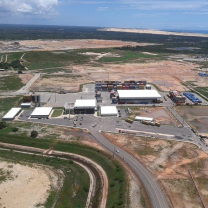 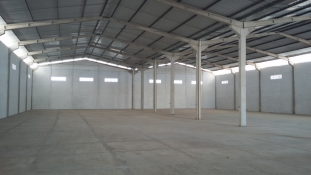 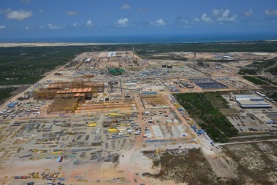 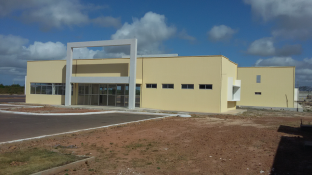 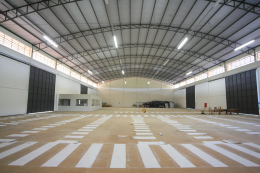 7
ZPE da Parnaíba/PI
CSP - ZPE do Pecém/CE
ZPE da Parnaíba/PI
ZPE do Acre/AC
ZPE do Pecém/CE
LOCALIZAÇÃO DAS ZPE NO PAÍS
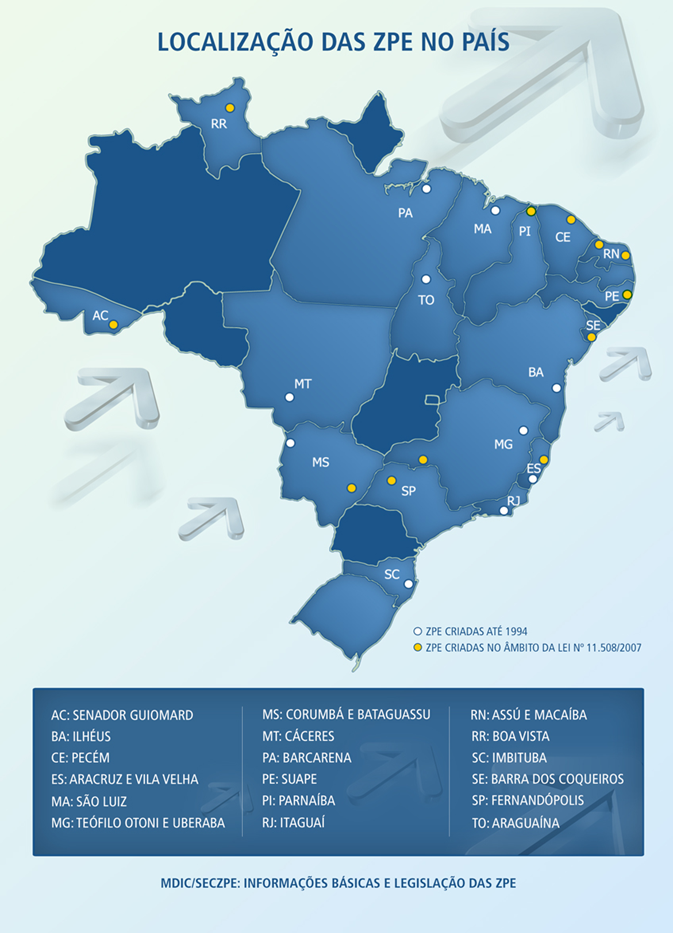 O Brasil possui 23 ZPE criadas, distribuídas em 19 Estados.
As ZPE se encontram em diferentes estágios. As ZPE do Acre, do Ceará, e da Parnaíba/PI encontram-se em estágio avançado de implantação.
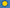 As ZPE do Acre e do Ceará foram alfandegadas pela Receita Federal do Brasil. A ZPE da Parnaíba/PI encontra-se com processo de alfandegamento em fase de conclusão.
As seguintes ZPE possuem projetos industriais aprovados: Acre (4); Parnaíba/PI (3); Ceará (3).
RR: RONDÔNIA
[Speaker Notes: Comentar sobre a tabela exposta ao final.]
ZPE DA PARNAÍBA/PI – INFORMAÇÕES GERAIS
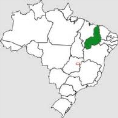 ZPE DA PARNAÍBA
(PARNAÍBA/PI)
Proponente: Governo do Estado do Piauí
Criação: 30/06/2010
Tamanho (ha): 348,80
Perfil Industrial Proposto: Indústria farmoquímica, produção de ceras e fibras,  e processamento de alimentos (frutas, mel e leite).

Projetos Industriais Aprovados: 
DK Frutas e Concentrados do Nordeste Ltda. (Sucos de Fruta)
KTAFarma Indústria e Comércio Ltda. (Sais de Pilocarpina)
Agrocera Piauí Ind. Com. E Exp. de Cera Vegetal Ltda. (carnaúba)
Aproveitamento das matérias-primas disponíveis na região
Logística Portuária
Efetiva + Projetada
Empresas Regionais c/ Operações de Exportação Regulares
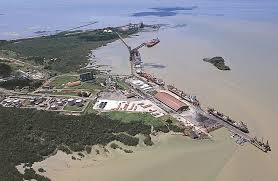 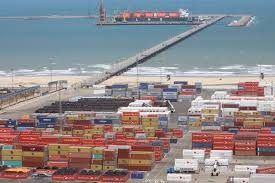 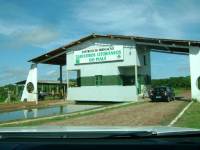 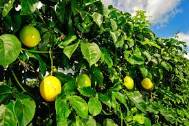 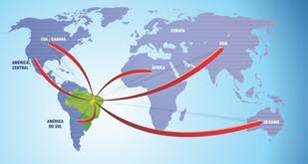 Porto de Itaqui/MA
(500km)
Porto de Pecém/CE
(450km)
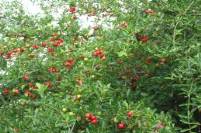 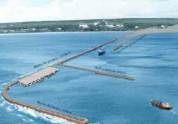 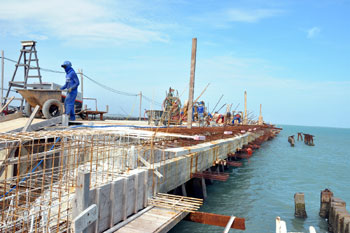 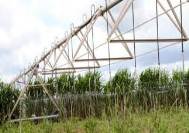 Porto de Luis Correia/PI
(Projetado)
[Speaker Notes: Comentar sobre a tabela exposta ao final.]
ZPE DA PARNAÍBA/PI – INFORMAÇÕES GERAIS
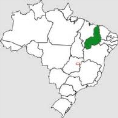 ZPE DA PARNAÍBA
(PARNAÍBA/PI)
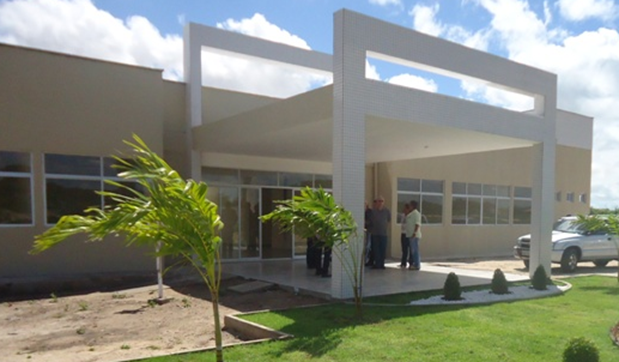 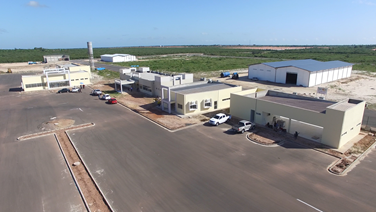 Visão Aérea
(Antes da Eletrificação)
Instalações da Administradora
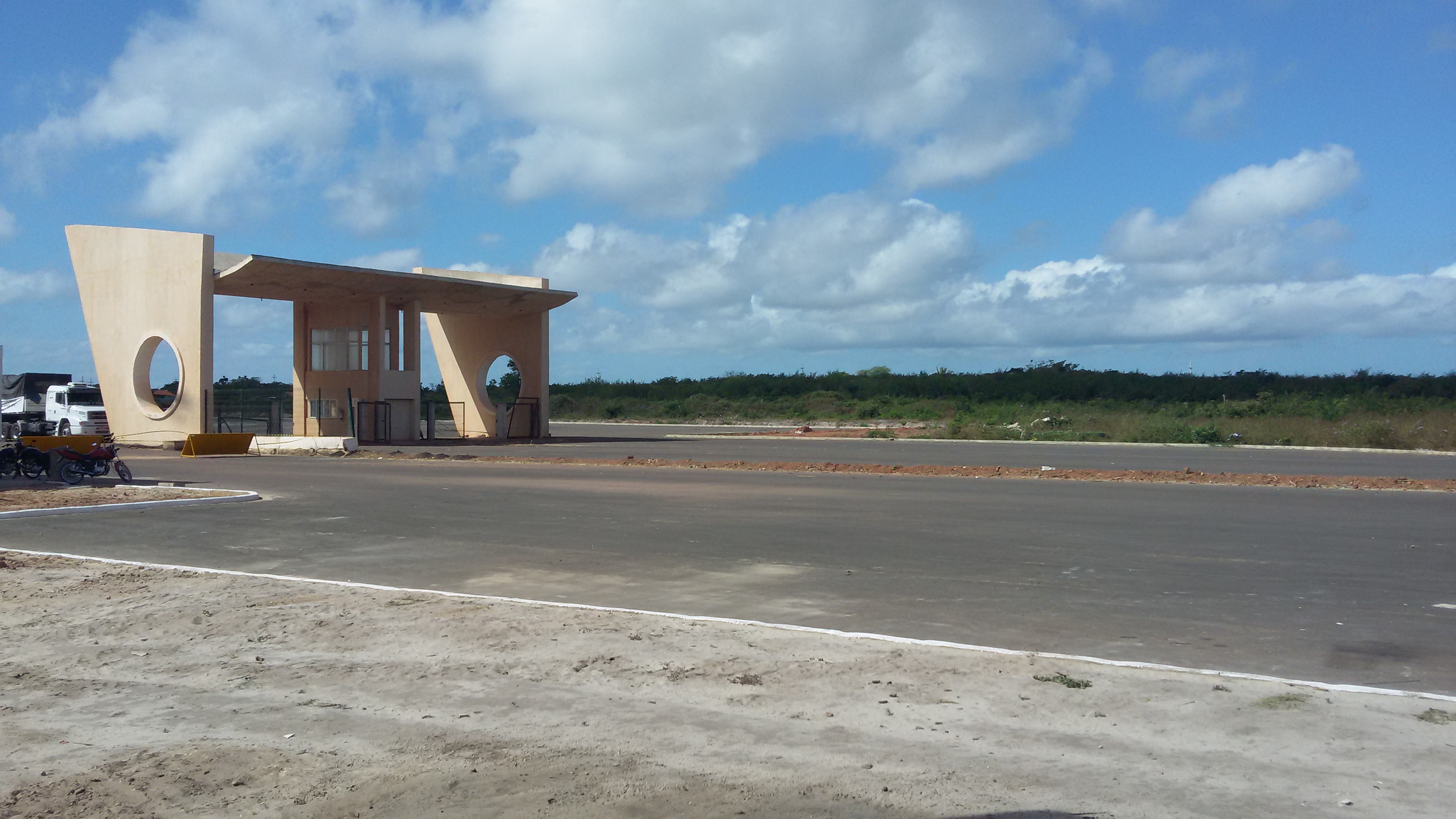 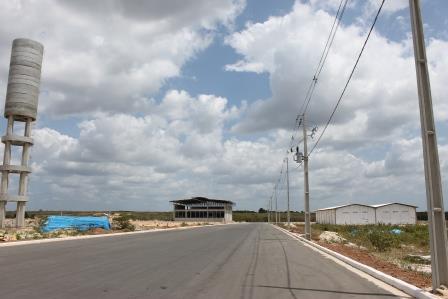 Entrada
Eletrificação
[Speaker Notes: Comentar sobre a tabela exposta ao final.]
ZPE DA PARNAÍBA/PI – INFORMAÇÕES GERAIS
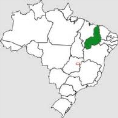 ZPE DA PARNAÍBA
(PARNAÍBA/PI)
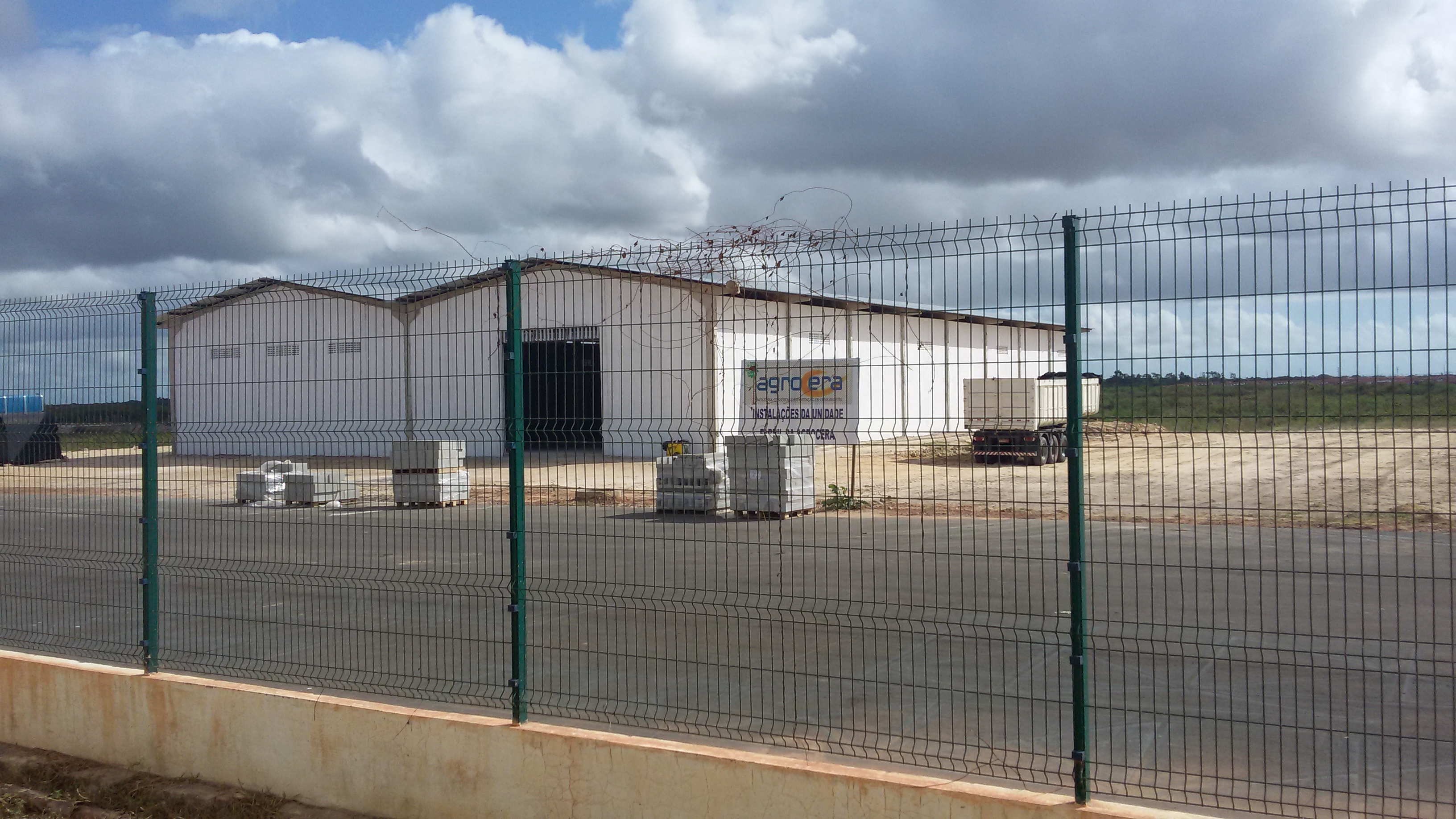 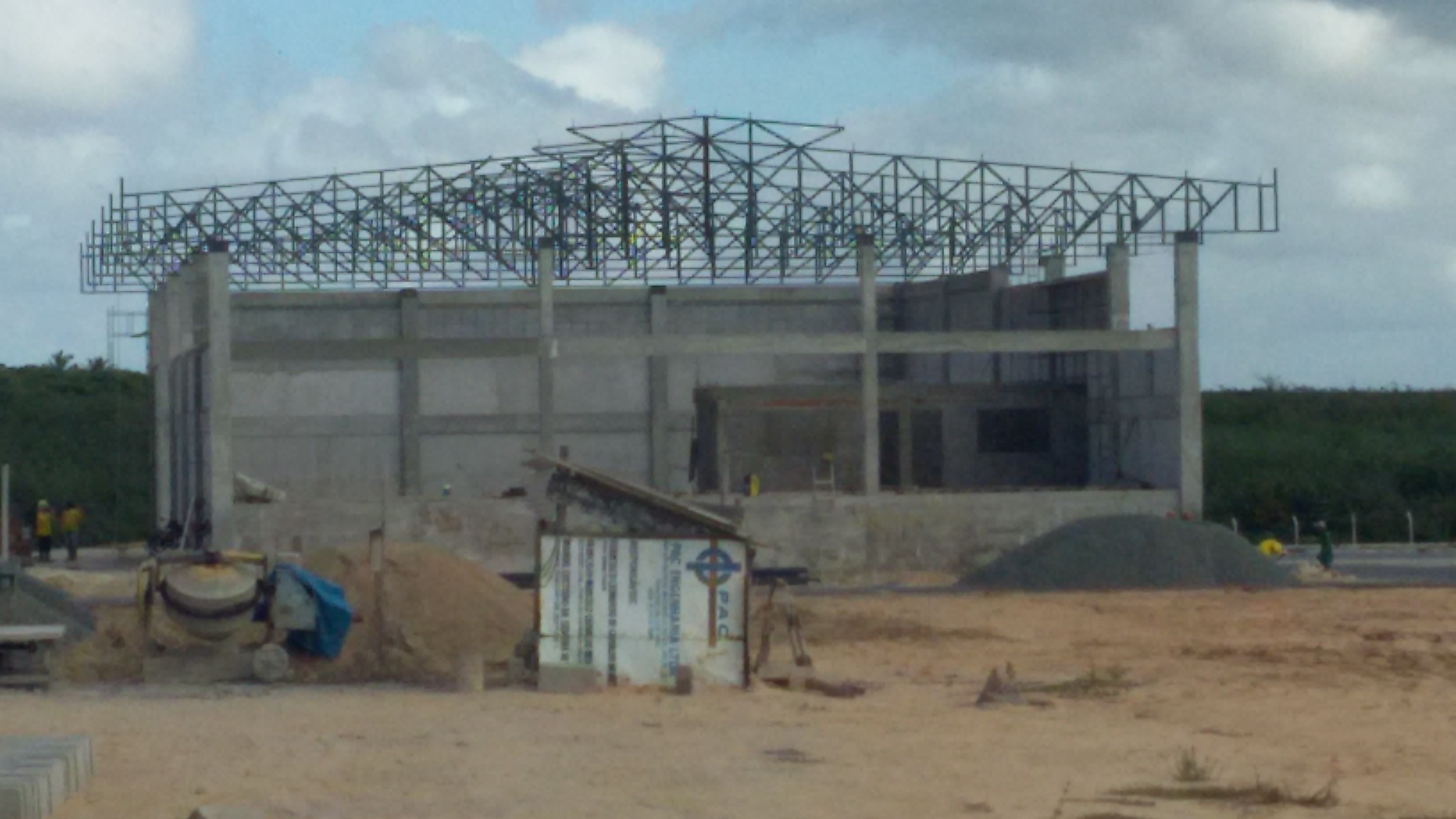 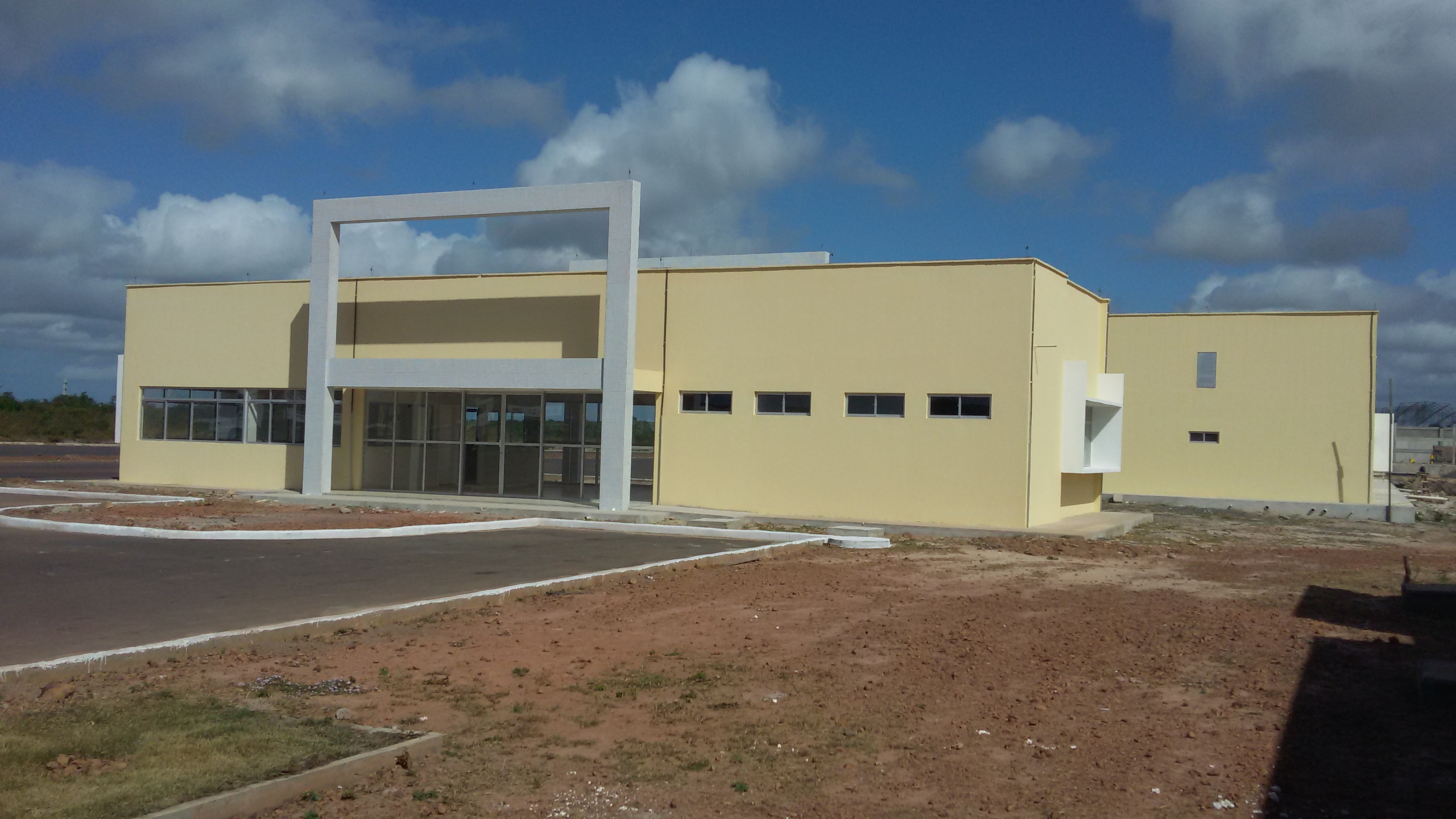 Obras do Depósito de Mercadorias
(Em Curso)
Galpões p/ Projetos Industriais
Instalações da Aduana
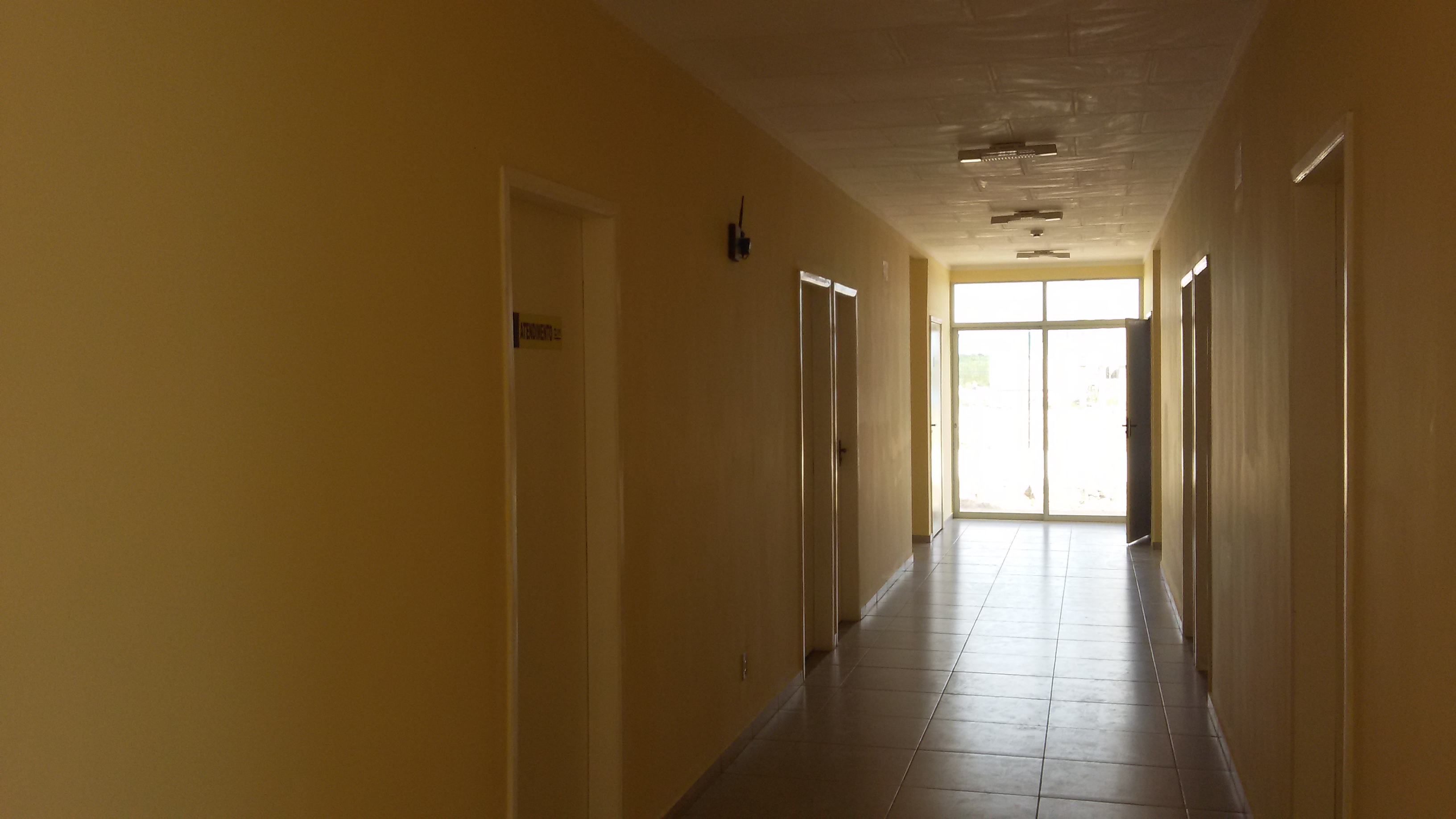 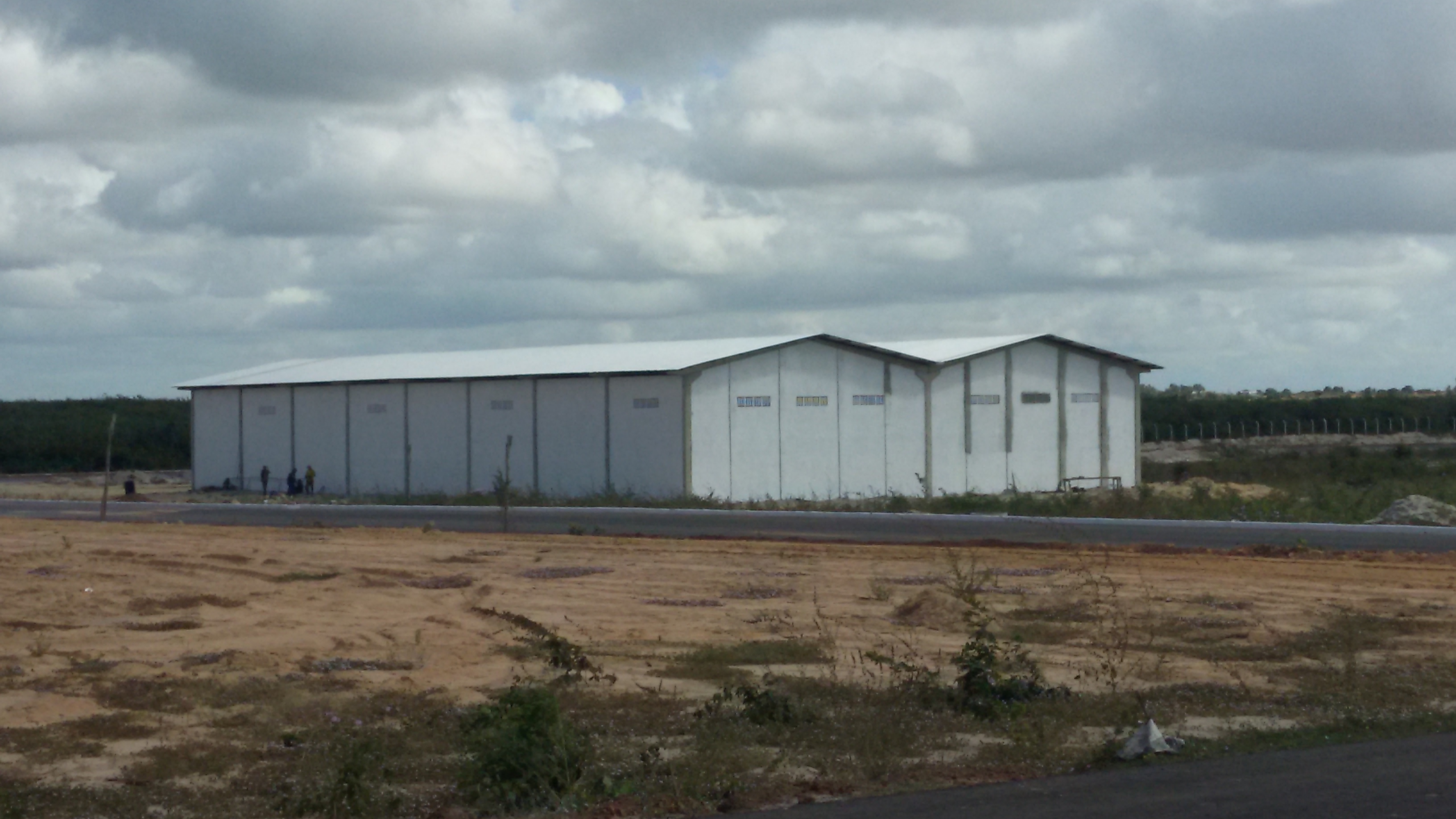 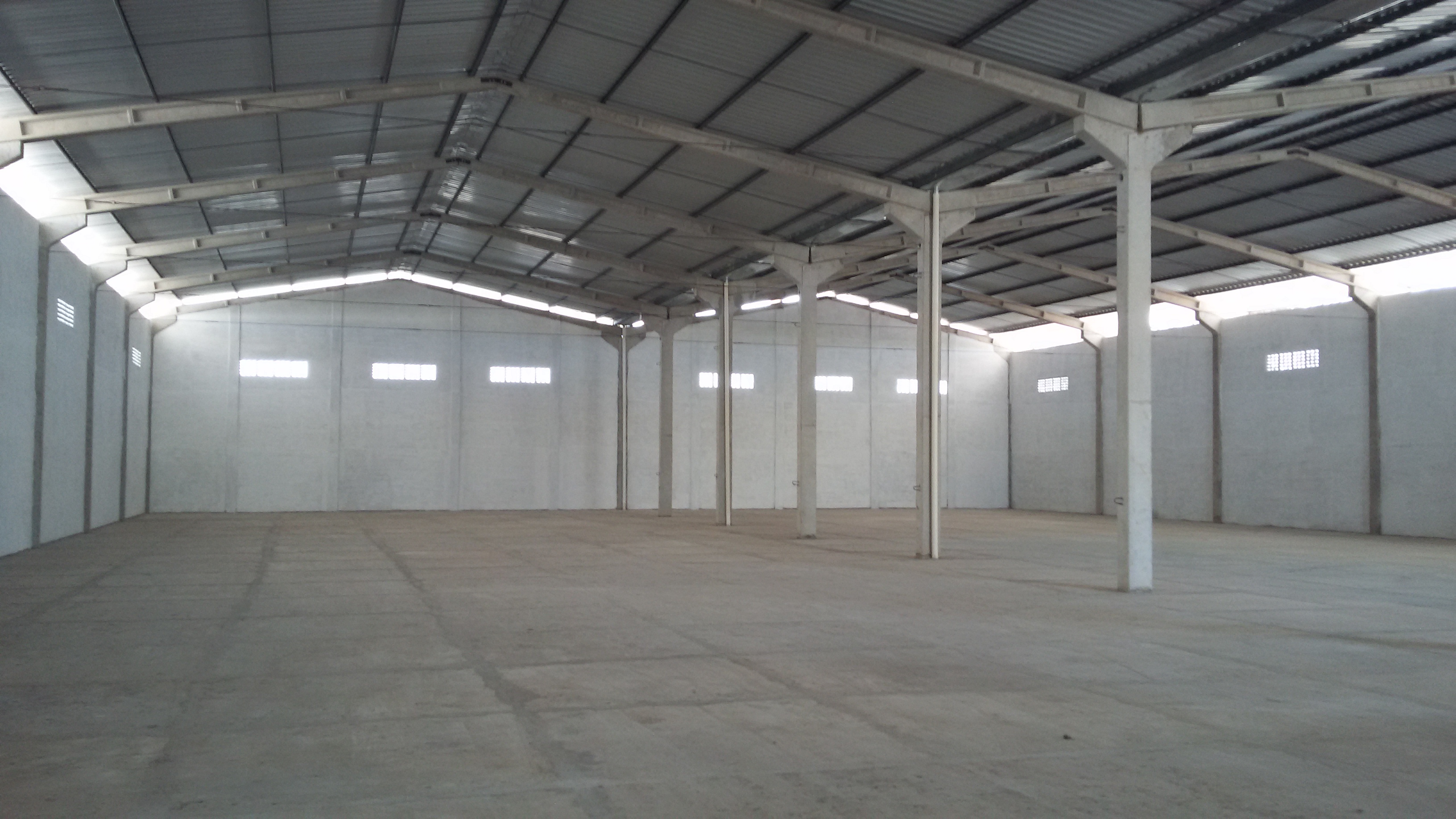 Instalações da Administradora
(Visão Interna)
Galpões p/ Projetos Industriais
(Visão Externa)
Galpões p/ Projetos Industriais 
(Visão Interna)
[Speaker Notes: Comentar sobre a tabela exposta ao final.]
Contatos
Ministério do Desenvolvimento, Indústria e Comércio Exterior – MDIC
Conselho Nacional das Zonas de Processamento de Exportação - CZPE
Secretaria Executiva - SE

Endereço:
Esplanada dos Ministérios, Bloco "J“, Sala 100-C
Brasília-DF, CEP: 70053-900, Brasil 

Telefone: (61) 2027-7378/7499/7528/8396

Fax: (61) 2027-7016

E-mail: seczpe@mdic.gov.br 

Homepage: www.mdic.gov.br